CORUNNA
Rd.
G-6235 Corunna Rd. flint, mi 48532
Our Website
https://www.gecs-inc.org
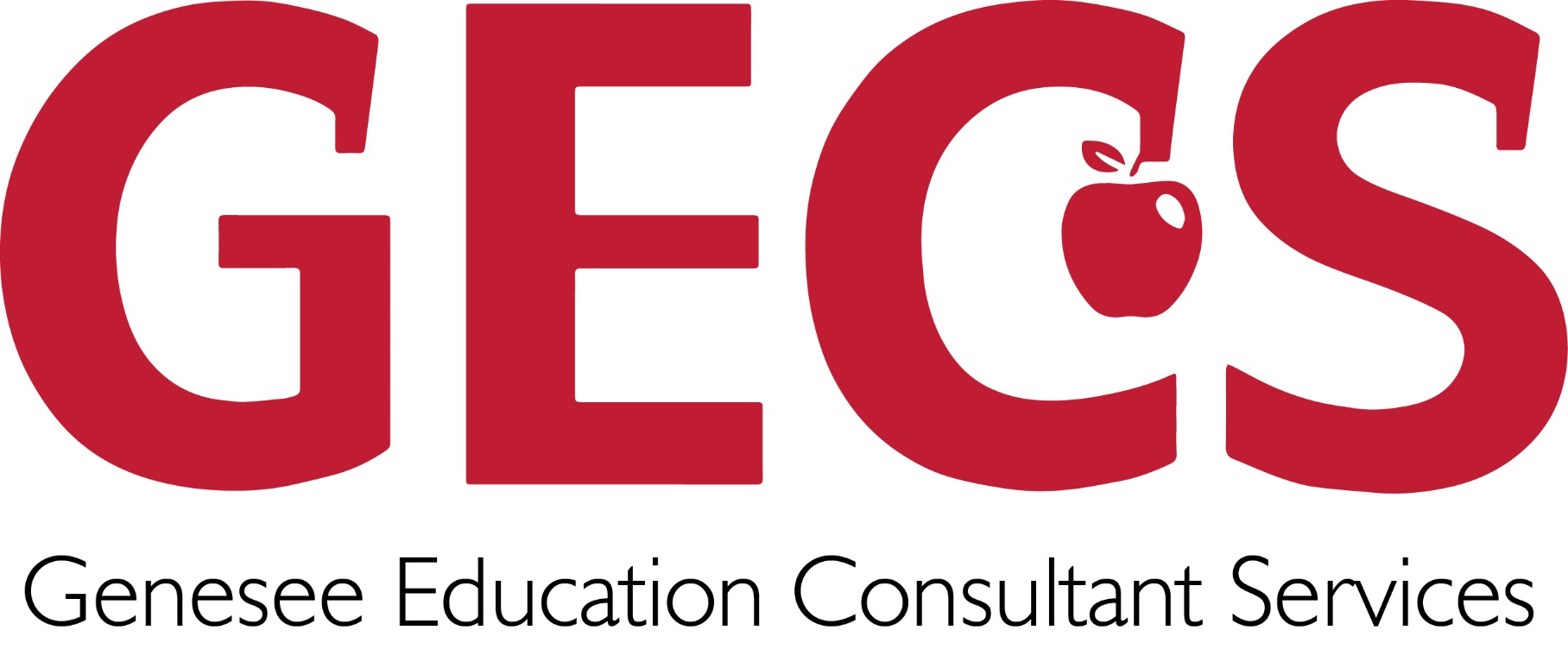 www.gecs-inc.org
810-396-1100
Meet GECS’ CEO
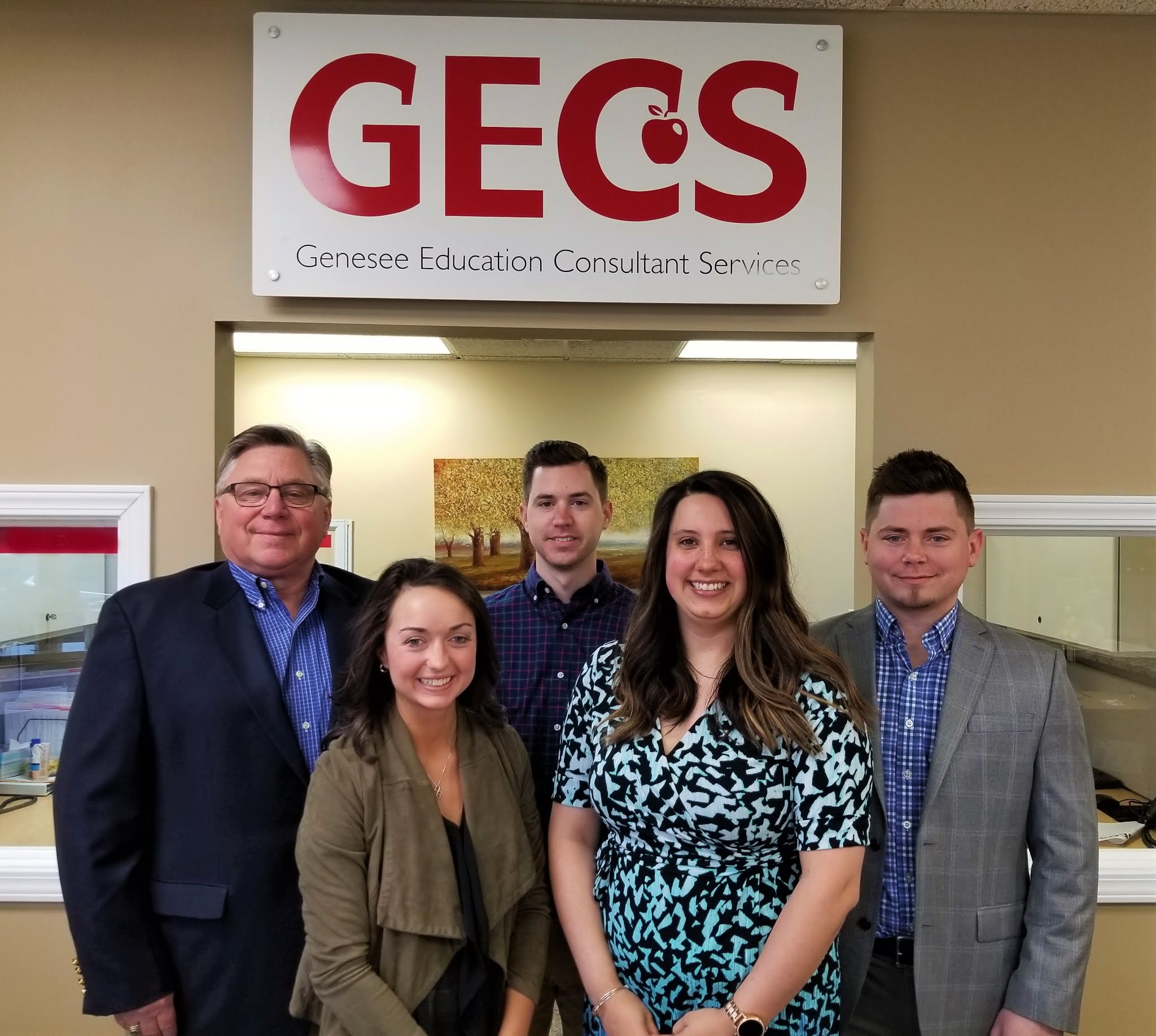 Over 42 years of experience working in Education
Received a Masters degree from Michigan State University in Reading and a Masters degree in Education Leadership from Eastern Michigan University. 
After being an elementary school teacher, Jeff was an elementary school principal. 
Superintendent at Kearsley for 15 years
Jeff Morgan
GECS, CEO
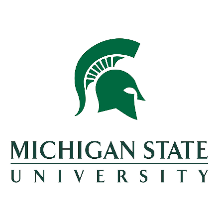 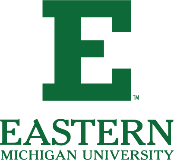 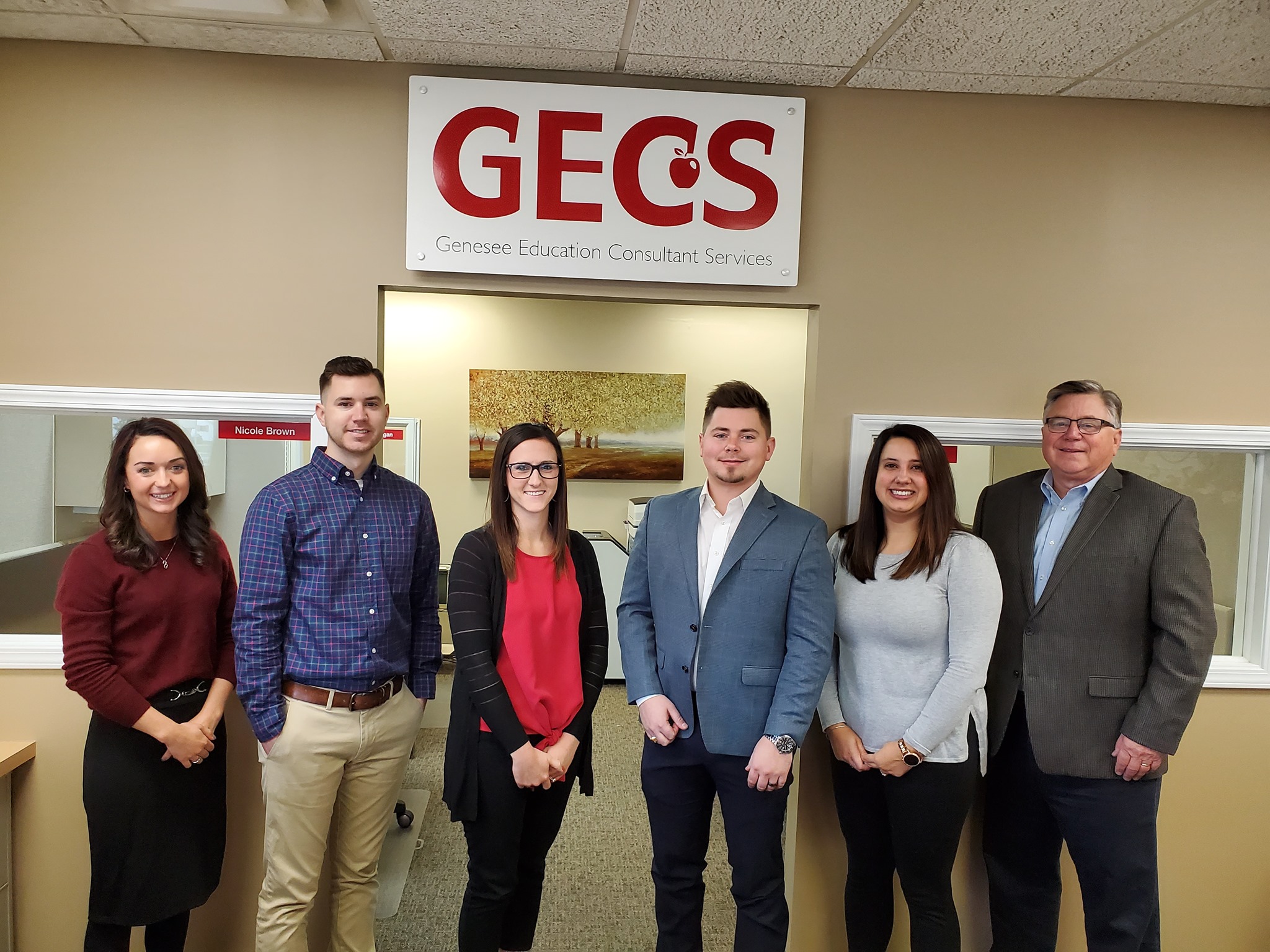 Meet Our Team
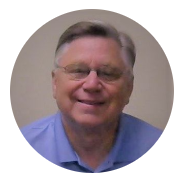 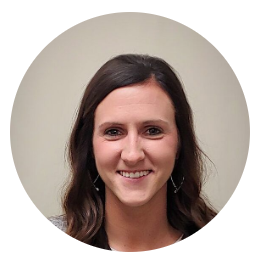 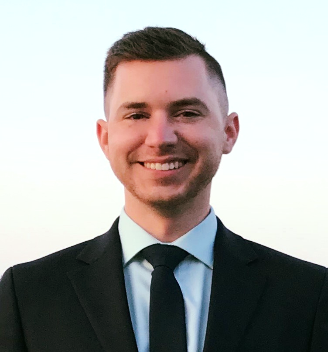 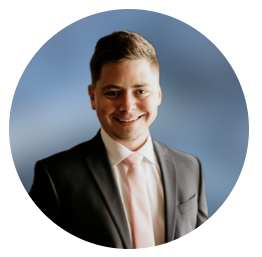 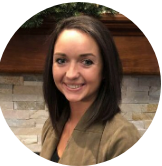 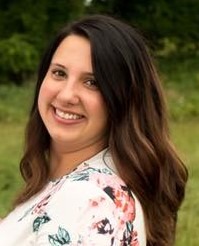 Kacie Harris
TOM MORGAN
MARK MORGAN, JD
JEFF MORGAN
CASEY SHAFER
HR ASSISTANT
NICOLE BROWN
HR ASSISTANT
DIRECTOR OF HR 
AND COMPLIANCE
BS-Health Care 
Administration
CHIEF EXECUTIVE OFFICER
HR ASSISTANT
BENEFITS SPECIALIST
BS-Agribusiness
MA- Education Leadership
MA- Reading
BA- Elementary Education
BS-Exercise Science & Kinesiology
BS-Allied Health Science
JD- Law
MS- Human Resource
 Management
BA- Political Science
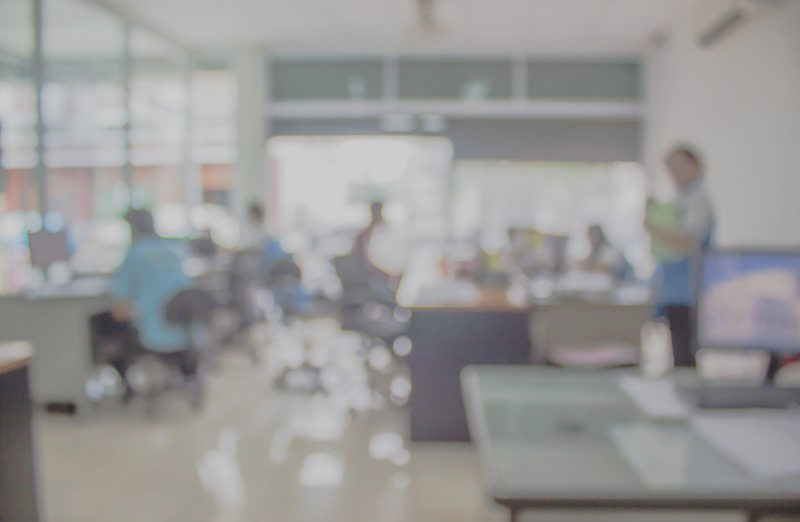 Meet our business services’ team
payroll
Seth Brady
emily covers
Kira mccain
Carla johnson
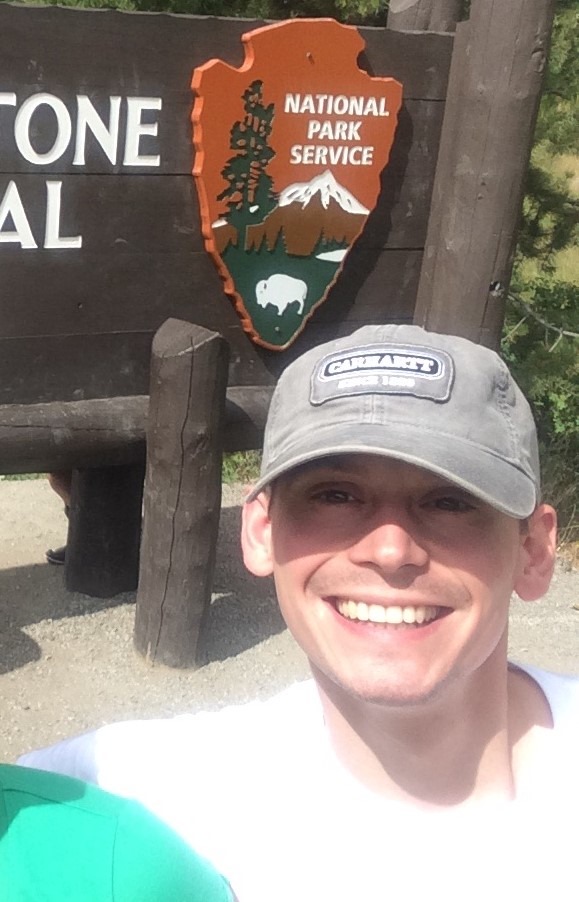 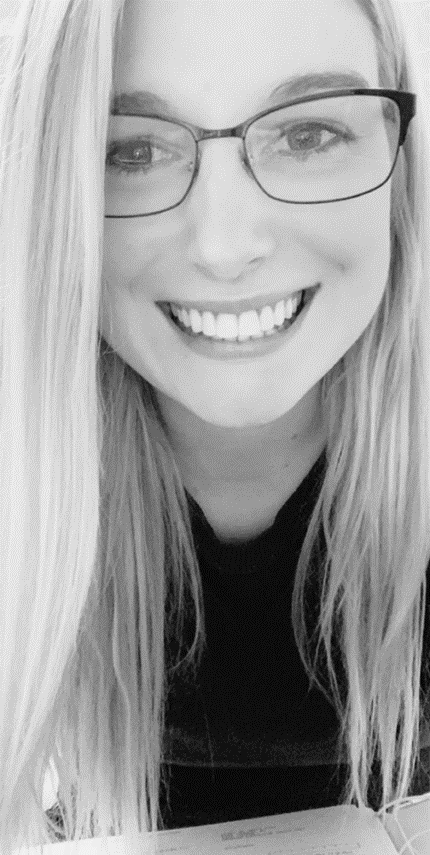 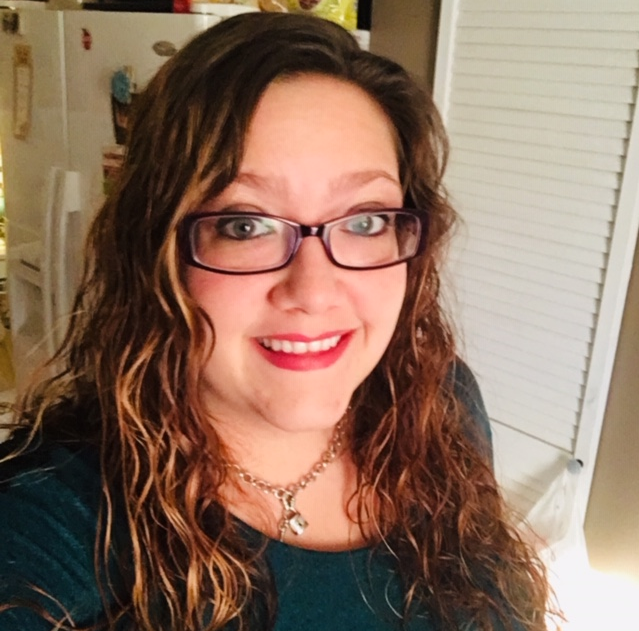 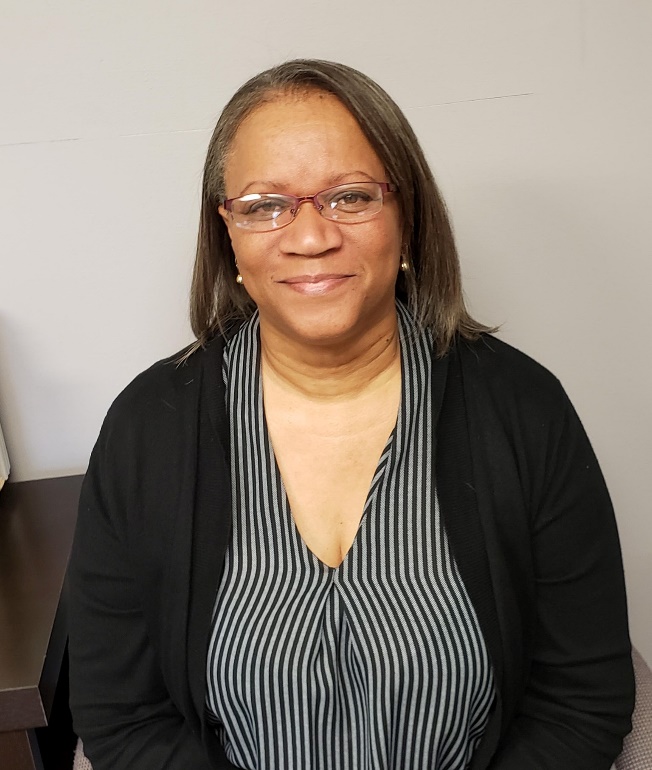 payroll
Accounts payable & Payroll
Accounts payable
Payroll
History of GECS and Who We Are
Genesee Education Consultant Services, Inc. (GECS) is a non profit corporation under the Genesee County Educational Foundation. 
Our first employees were hired in January, 2012.
GECS is an employment agency providing quality employees to school districts throughout Genesee, Lapeer, and Oakland Counties. 
We provide cost-effective, collaborative employee services. 
As of 2019-2020, we have 28 contracted schools!
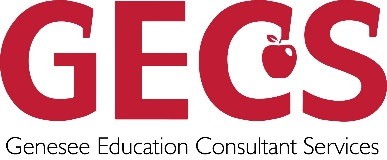 School Contracts
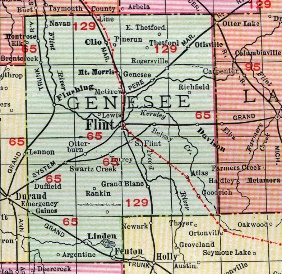 Genesee County
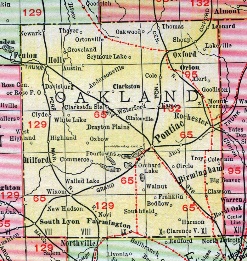 Atherton Community Schools
Bendle Public Schools
Bentley Community Schools
Carman Ainsworth Community Schools
Clio Area Schools
Davison Community Schools
Fenton Area Public Schools
Flushing Community Schools
Genesee School District
GISD (Genesee Intermediate School District)
Goodrich Area Schools
Kearsley Community Schools
Oakland County
Lake Fenton Community Schools
Linden Community Schools
Michigan School for the Deaf
Montrose Community Schools
Mt. Morris Consolidated Schools
Sand Castles 
St. John – Davison
Westwood Heights Schools
Woodland Park Academy
Almont Community Schools
Dryden Community Schools
Imlay City Community Schools
North Branch Area Community Schools
Rochester Community Schools
NEW CONTRACTS (2019-2020)
   *Flint Cultural Center Academy
   *GISD Drivers
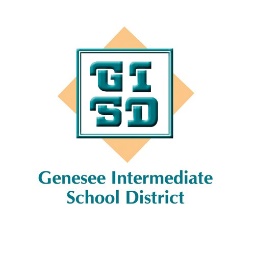 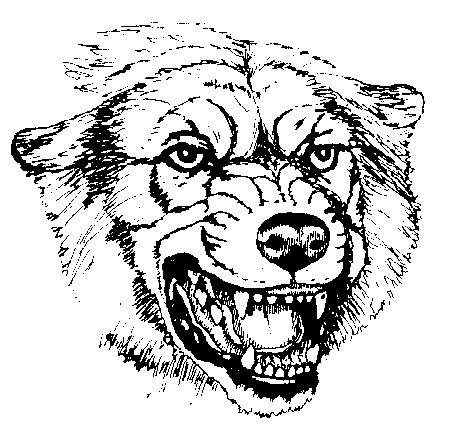 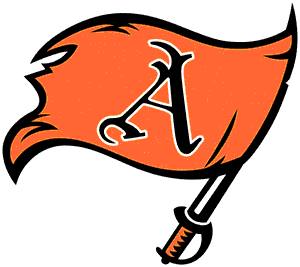 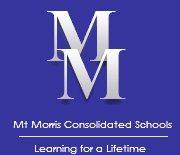 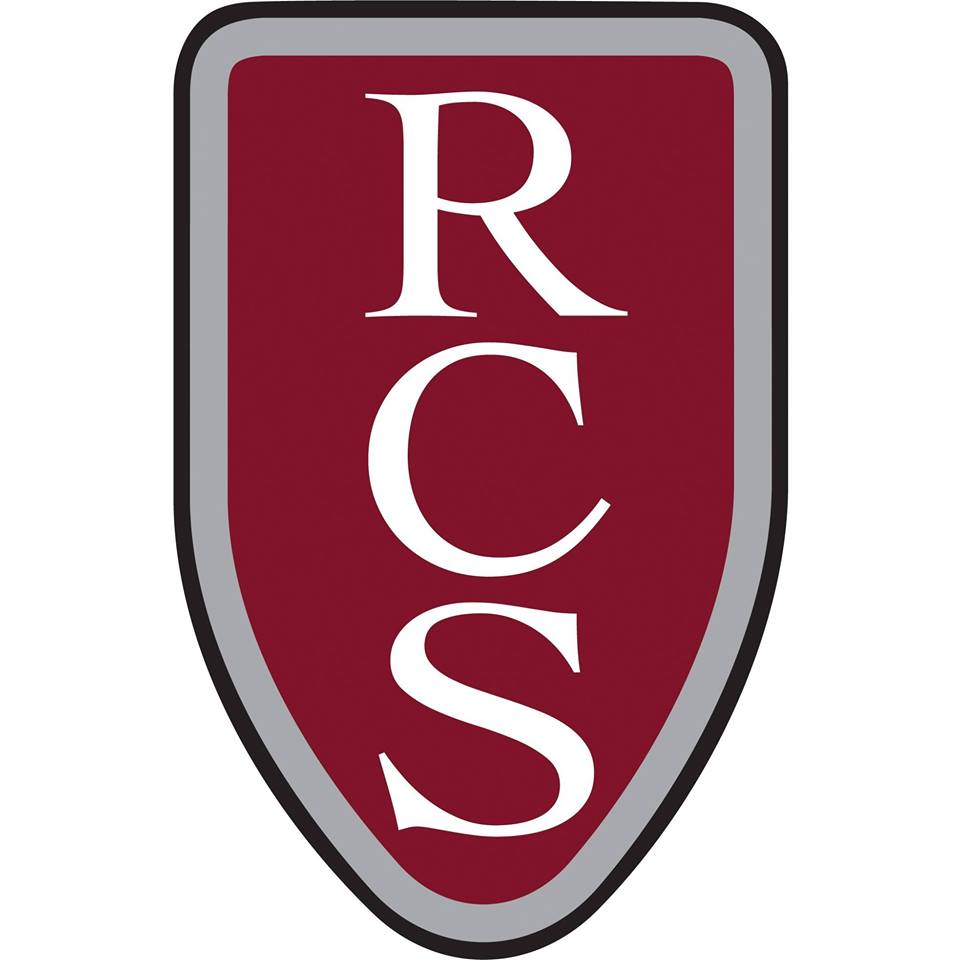 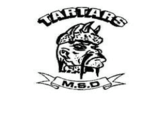 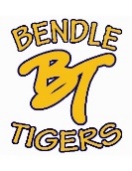 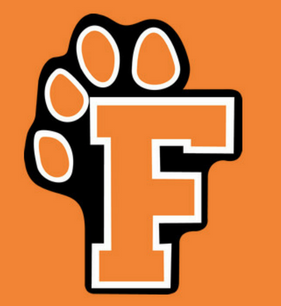 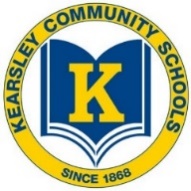 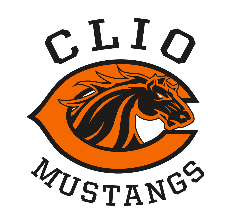 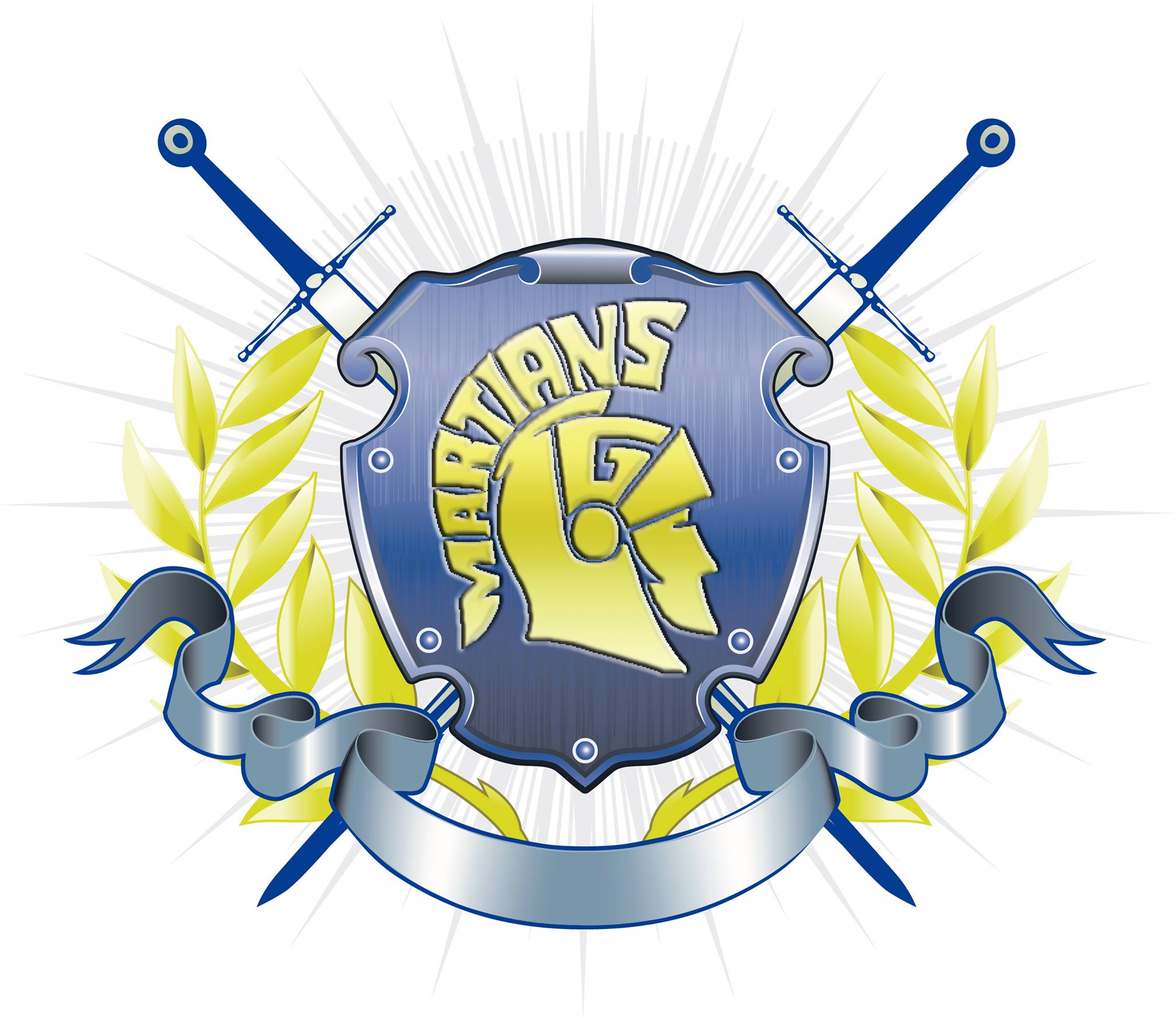 Employee Growth
2019-2020
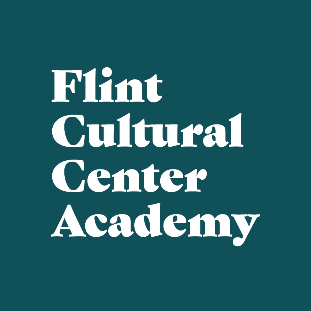 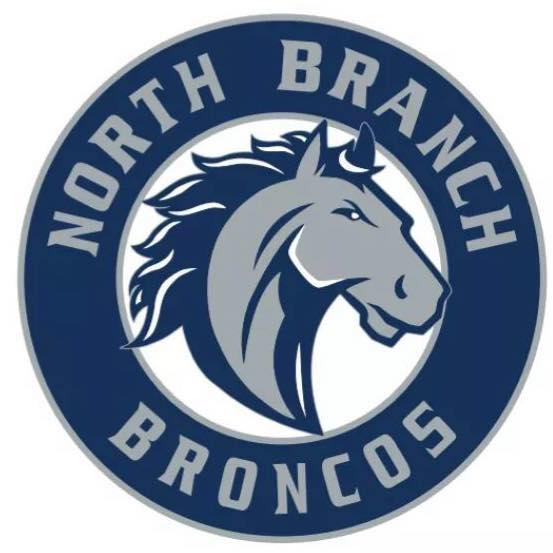 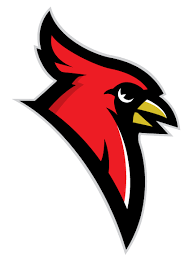 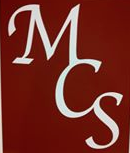 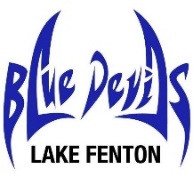 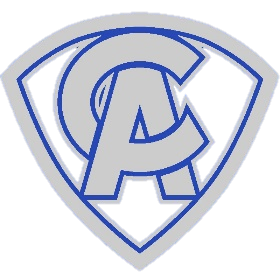 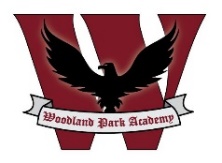 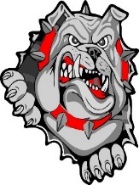 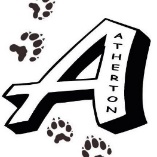 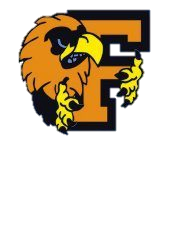 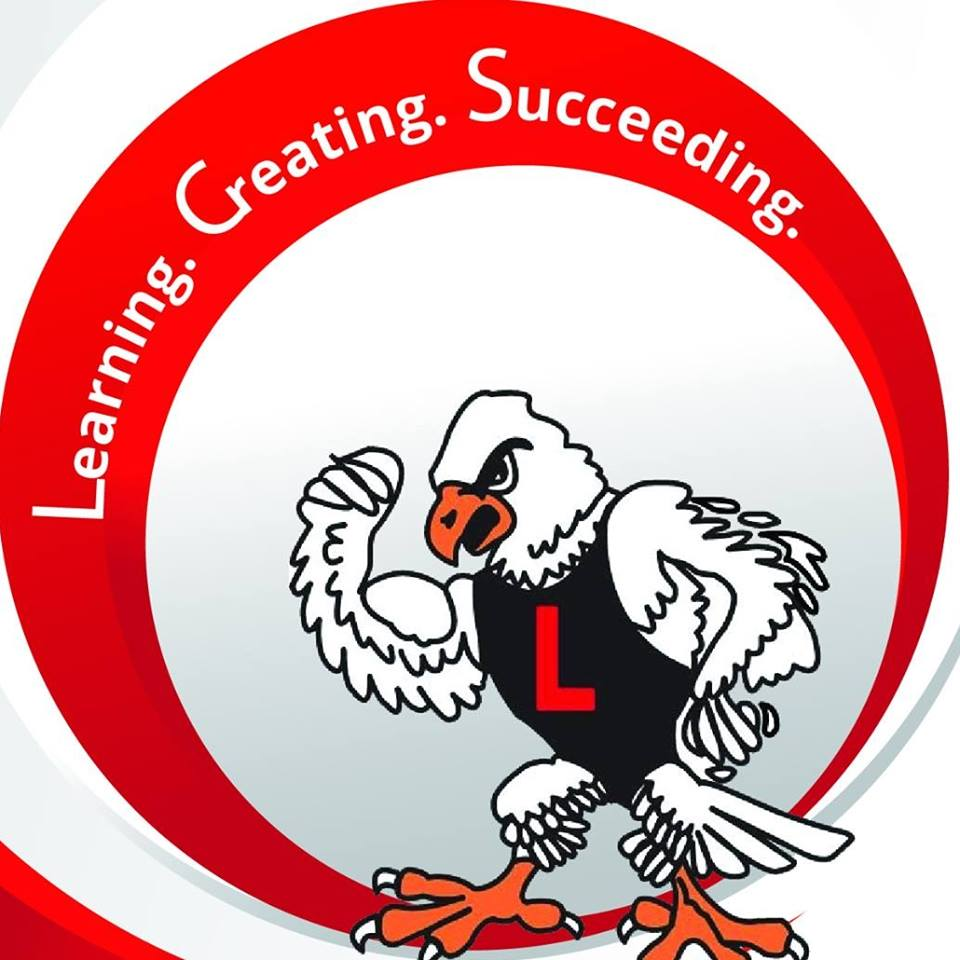 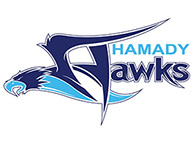 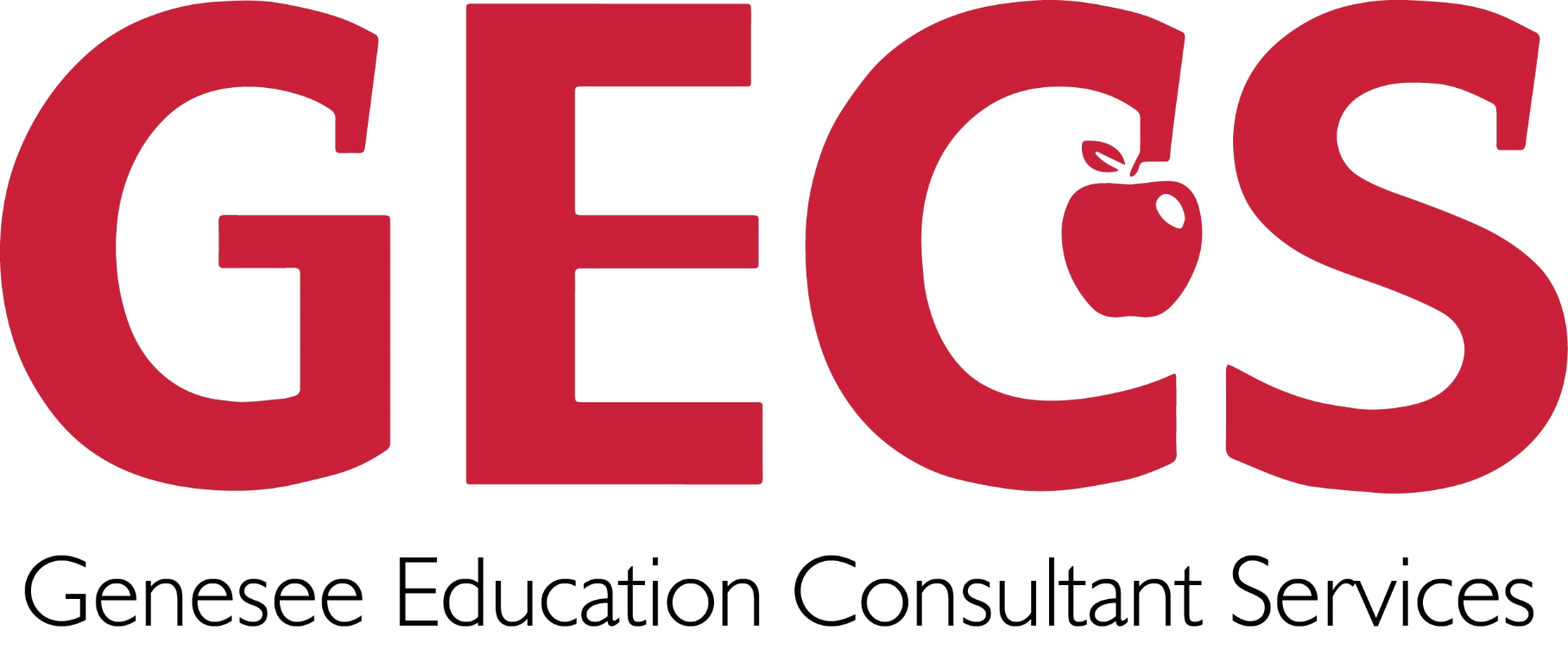 Percent increase W-2’s from 
year to year: 

2012 to 2013= 478%
2013 to 2014= 58%
2014 to 2015= 12%
2015-2016= 20%
2016 to 2017= 10%
2017-2018= 12%
Percent increase from year to year:

15-16 to 16-17: 20%
16-17 to 17-18: 0%
17-18 to 18-19: 21%
AVERAGE GROWTH:14%
Average number of checks by year:

2015-2016: 1003
2016-2017: 1200
2017-2018: 1194
2018-2019: 1450
GECS’ Growth
2018-19
2017-18
2016-17
2015-16
2014-15
2013-14
2012-13
26% 
Salaries & Benefits Growth
10% 
Salaries & Benefits Growth
30% 
Salaries & Benefits Growth
11% 
Salaries & Benefits Growth
43% 
Salaries & Benefits Growth
333% 
Salaries & Benefits Growth
GECS hires it’s first 36 employees
19%
Employment Growth
7%
Employment Growth
19%
Employment Growth
12%
Employment Growth
99%
Employment Growth
919%
Employment Growth
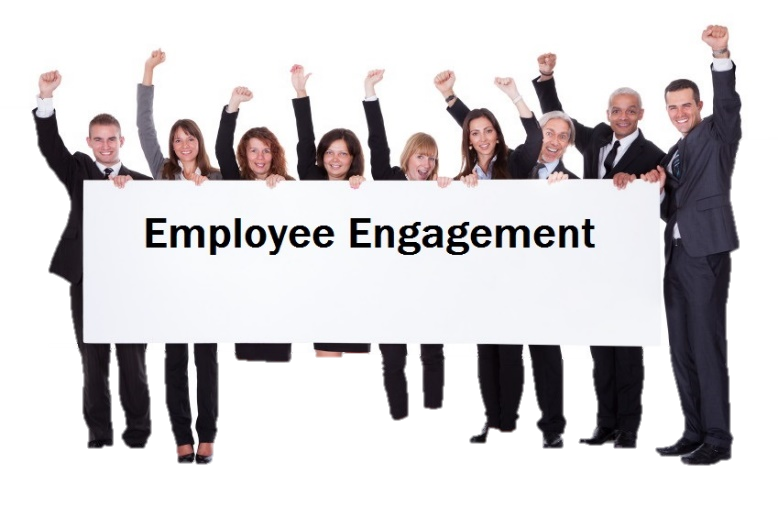 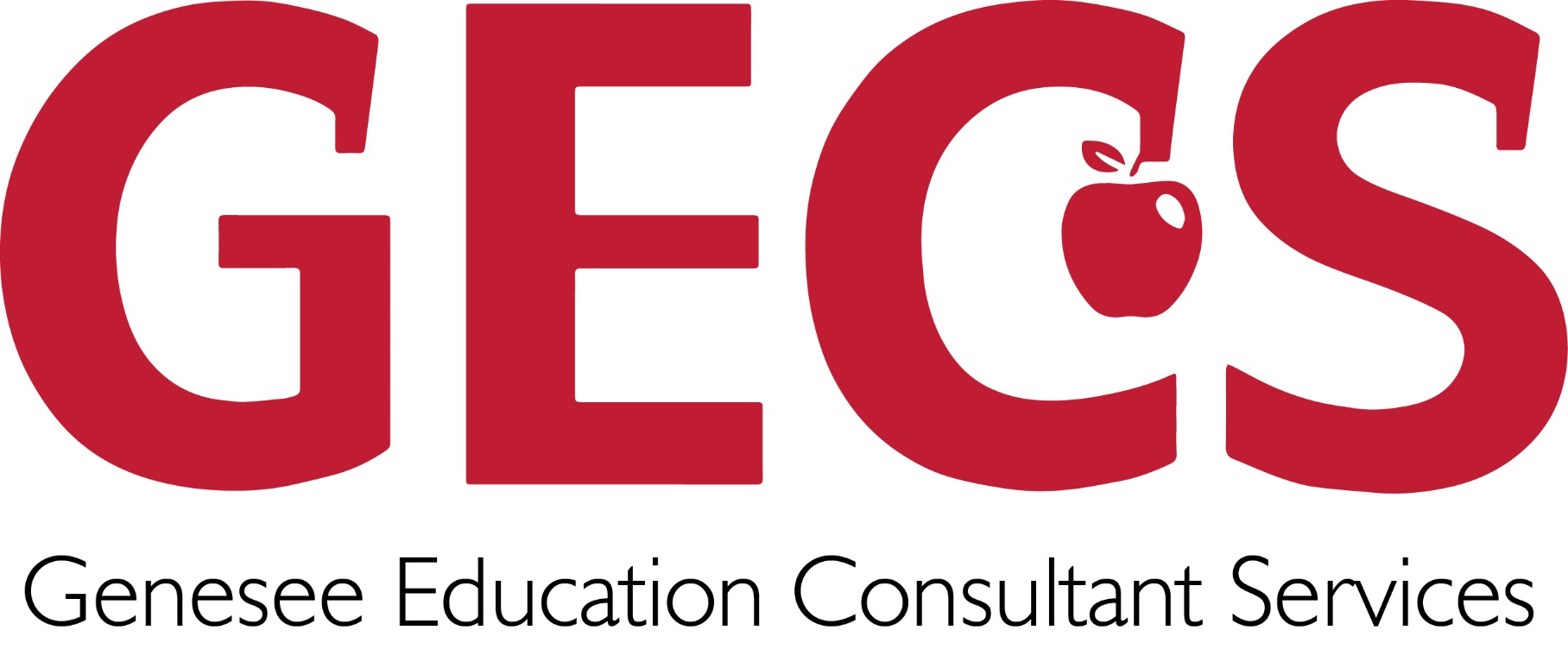 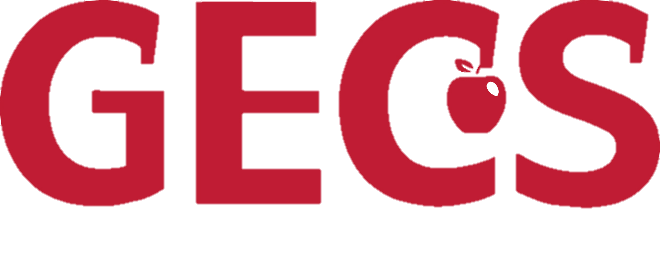 Services
Employer of Record
Personnel File Maintenance
Job Posting/Advertising
Enrollment of Employees
Attendance Monitoring
Payroll Services
Provides Notice Reasonable Assurance
Online Trainings
Department of Human Resources Clearance
Enrollment of Insurance Benefits
Liability Insurance
Workers Compensation Insurance
Provides 403(b) Vendor
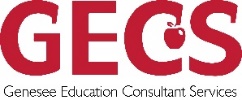 Quarter 3
Quarter 4
2019-2020 PAYROLL SCHEDULE
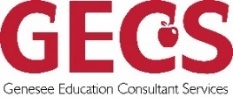 Quarter 1
Quarter 2
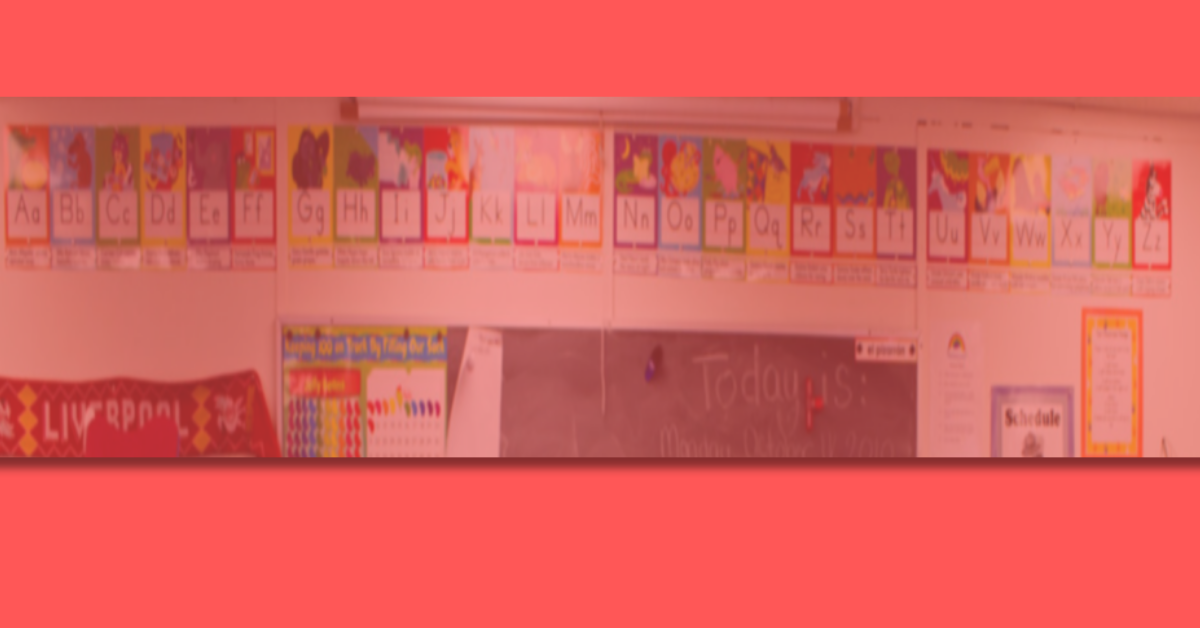 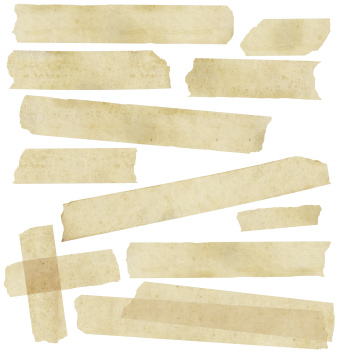 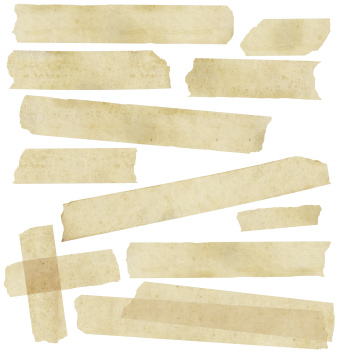 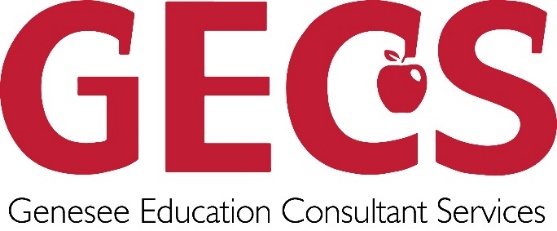 Family
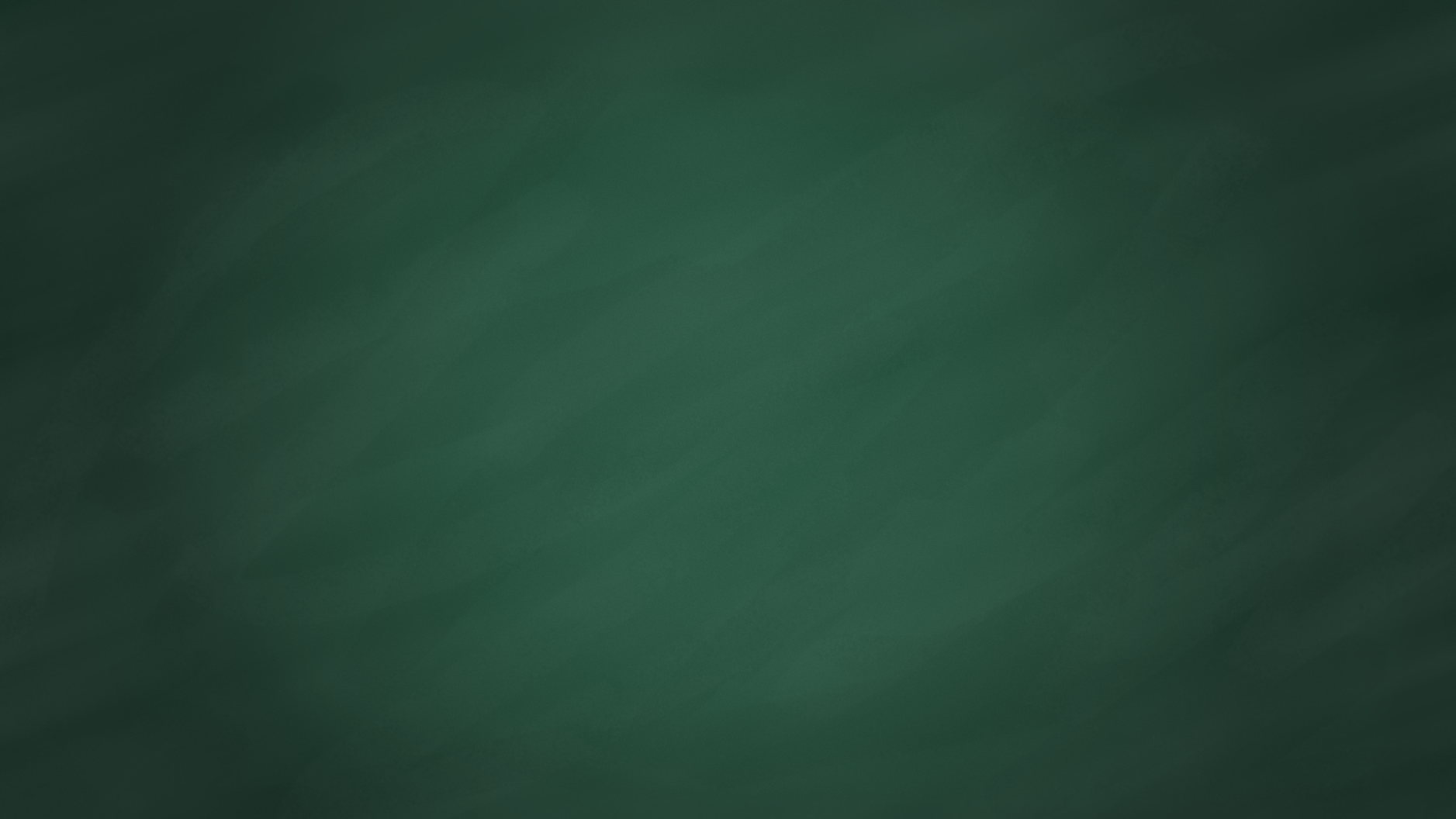 Accompanist
Accountants
After School Program Facilitators
Aides
Attendance Liaisons
Base Camp Facilitators
Behavior Health Associates
Bus Aides
Bus Drivers
Co-ops
Coaches
Cooks
Custodians
Data Analysts
Directors
English Language Learner (ELL) Facilitators
Fingerprint Technicians
Groundskeepers
GSRP Teachers
Head Start Teachers
Lunchroom Monitors
Maintenance
Mental Health Coordinators
Nurses
Nutrition Facilitators
Paraprofessionals
PC/Equipment Technicians
Receptionists
Registered Dieticians
Secretaries
Security
Sign Language Assistants
Social Workers
Special Events Staff/ Game Help
Substitute Teachers
Teachers
Tutors
Youth Development Leaders
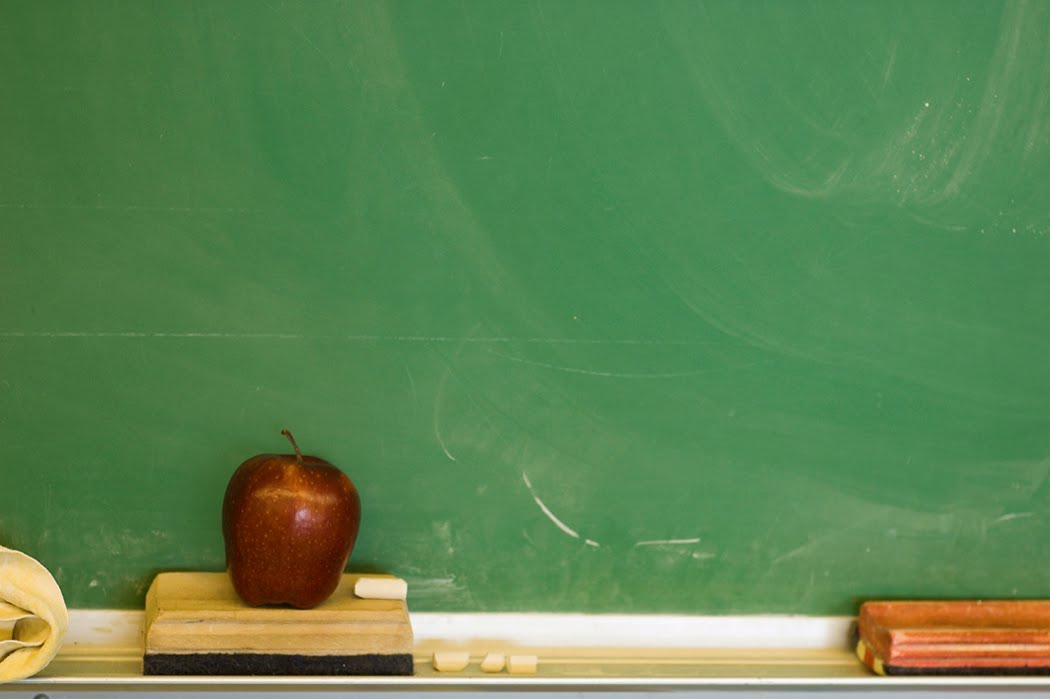 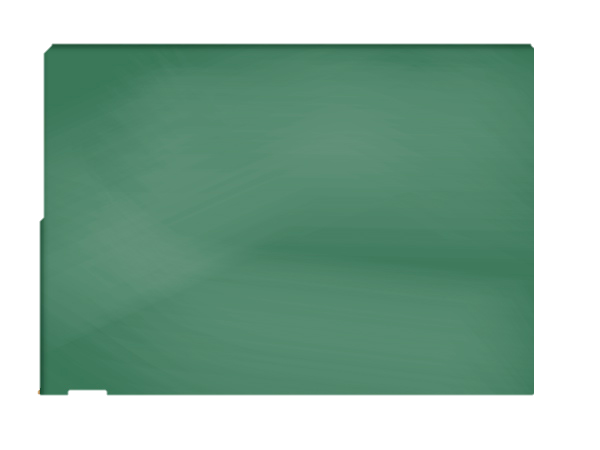 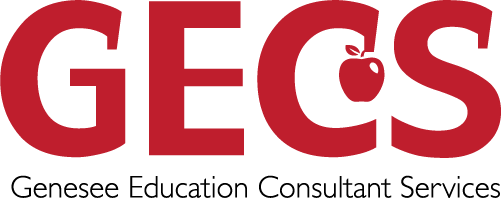 Follow Us on Social Media!
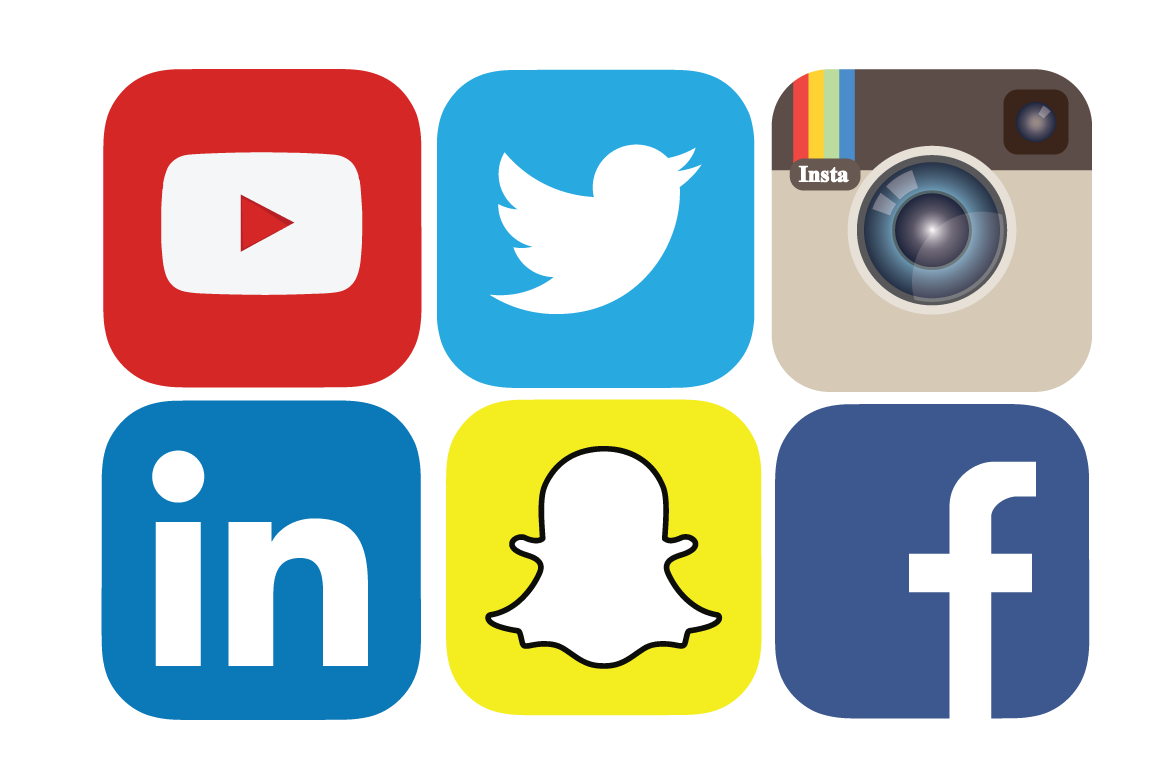 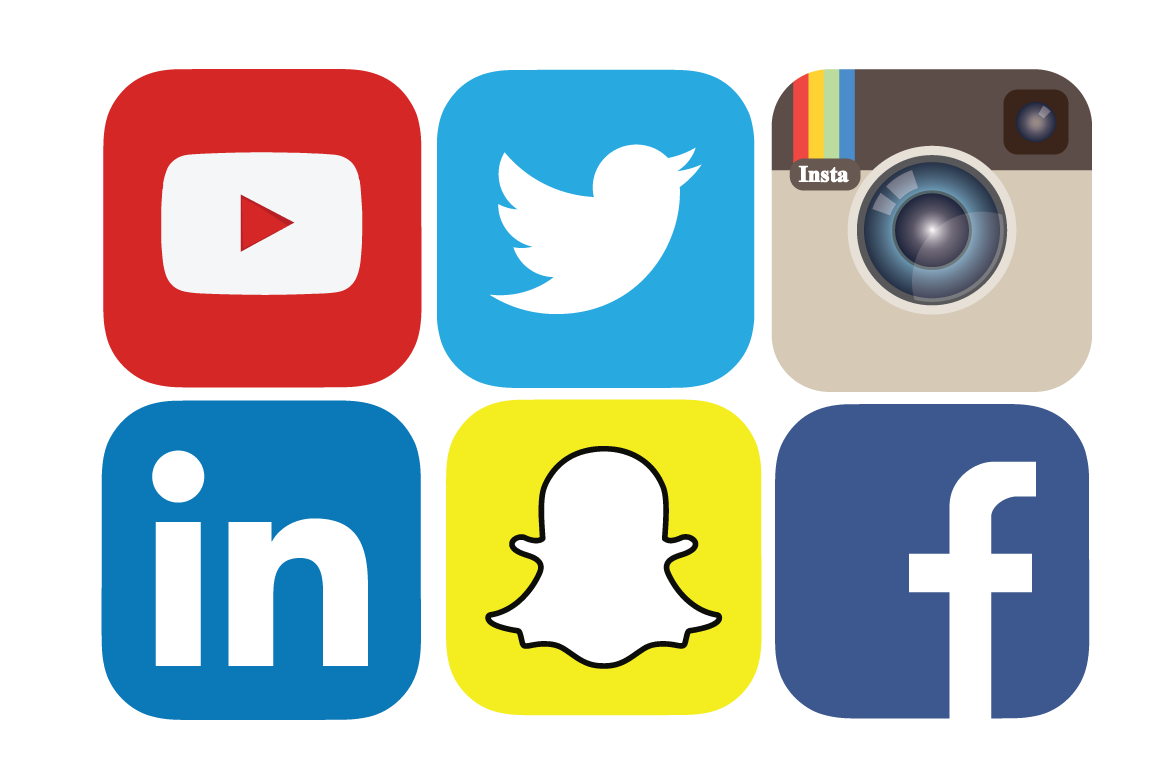 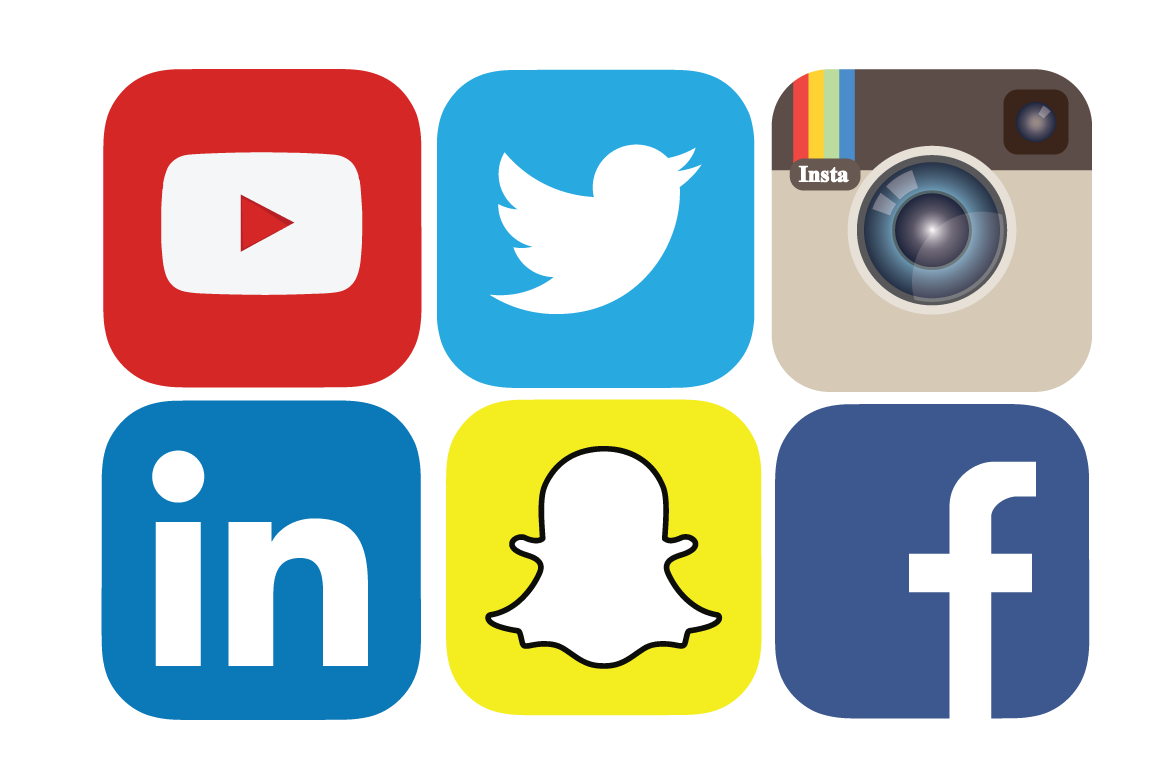 @GECSINC
@GECS1
Genesee Education Consultant Services
(GECS)
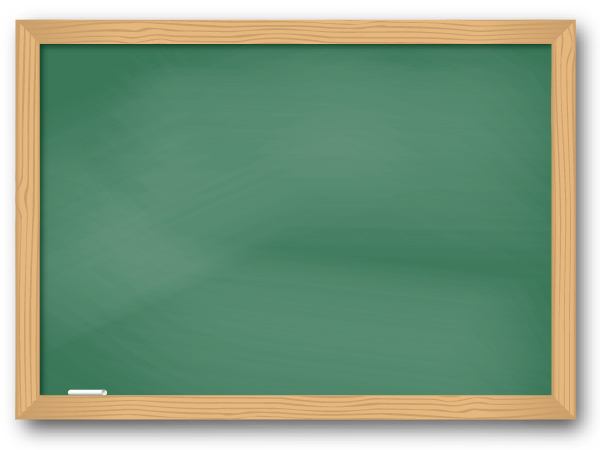